Об итогах реализации регионального проекта «Безопасность дорожного движения (Новосибирская область)» в рамках национального проекта «Безопасные и качественные автомобильные дороги»
Каргатский район
Количество ДТП
Количество ДТП за 11 месяцев 2020 года
Виды ДТП за 11 месяцев  2020 года
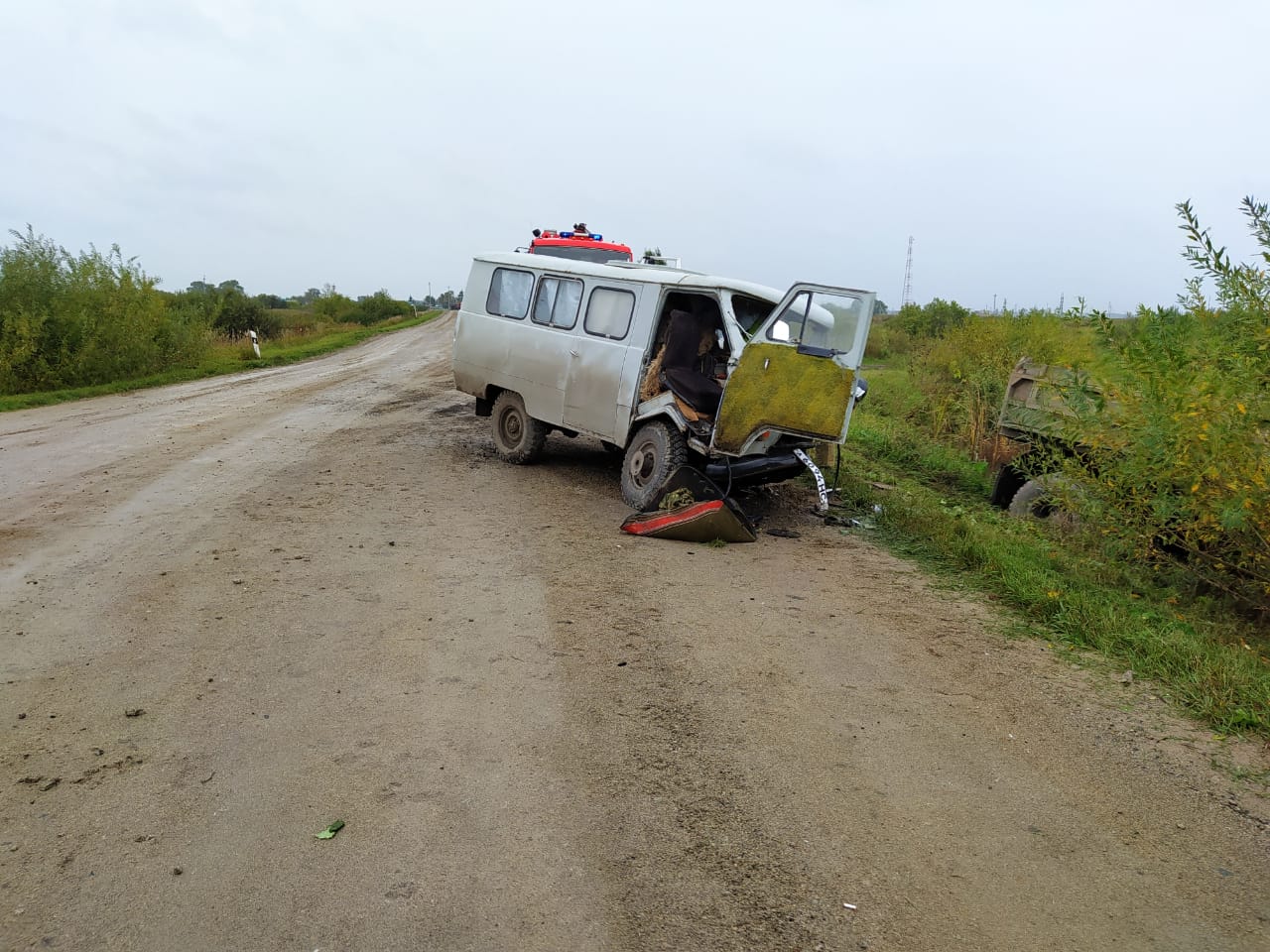 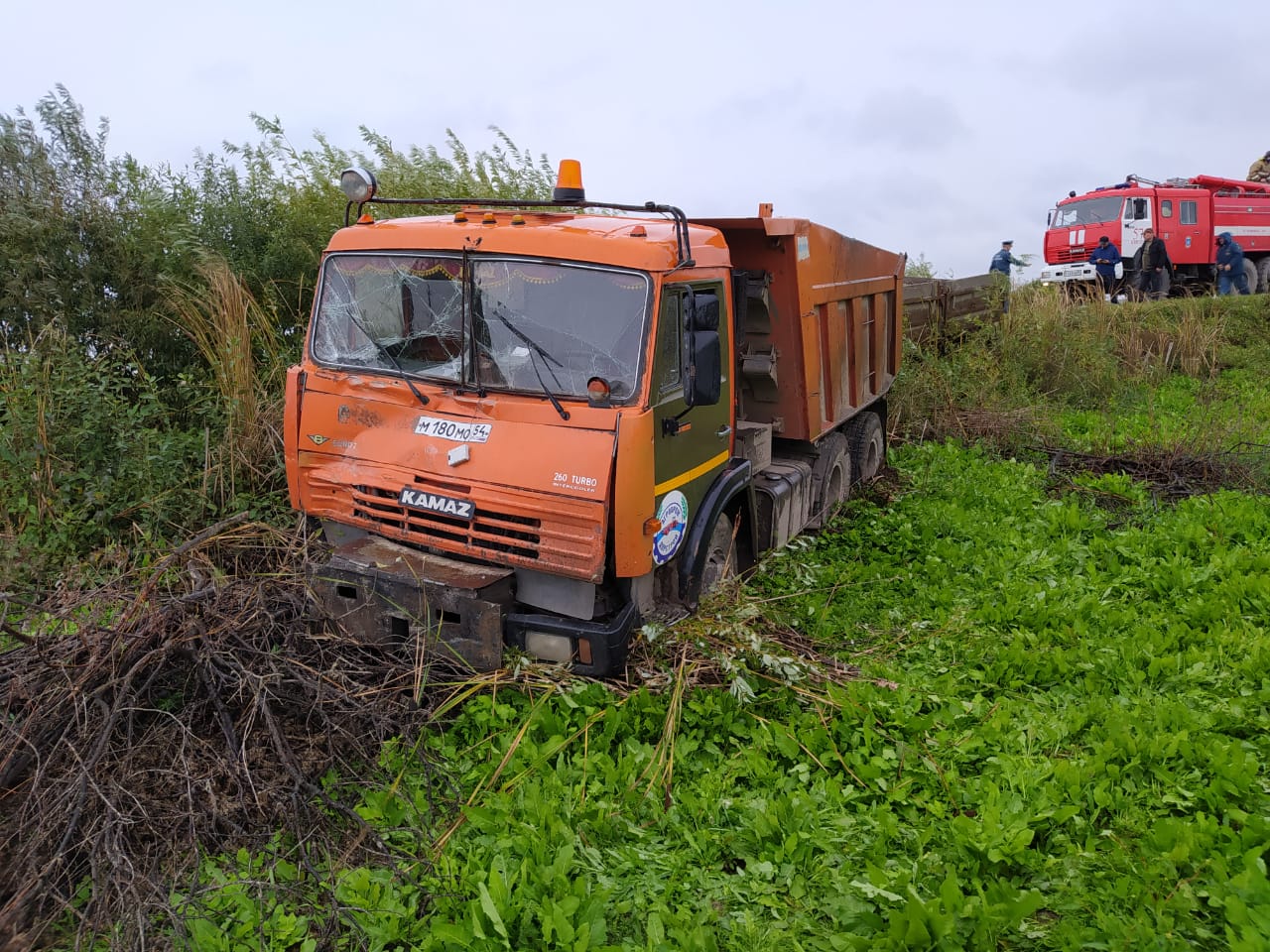 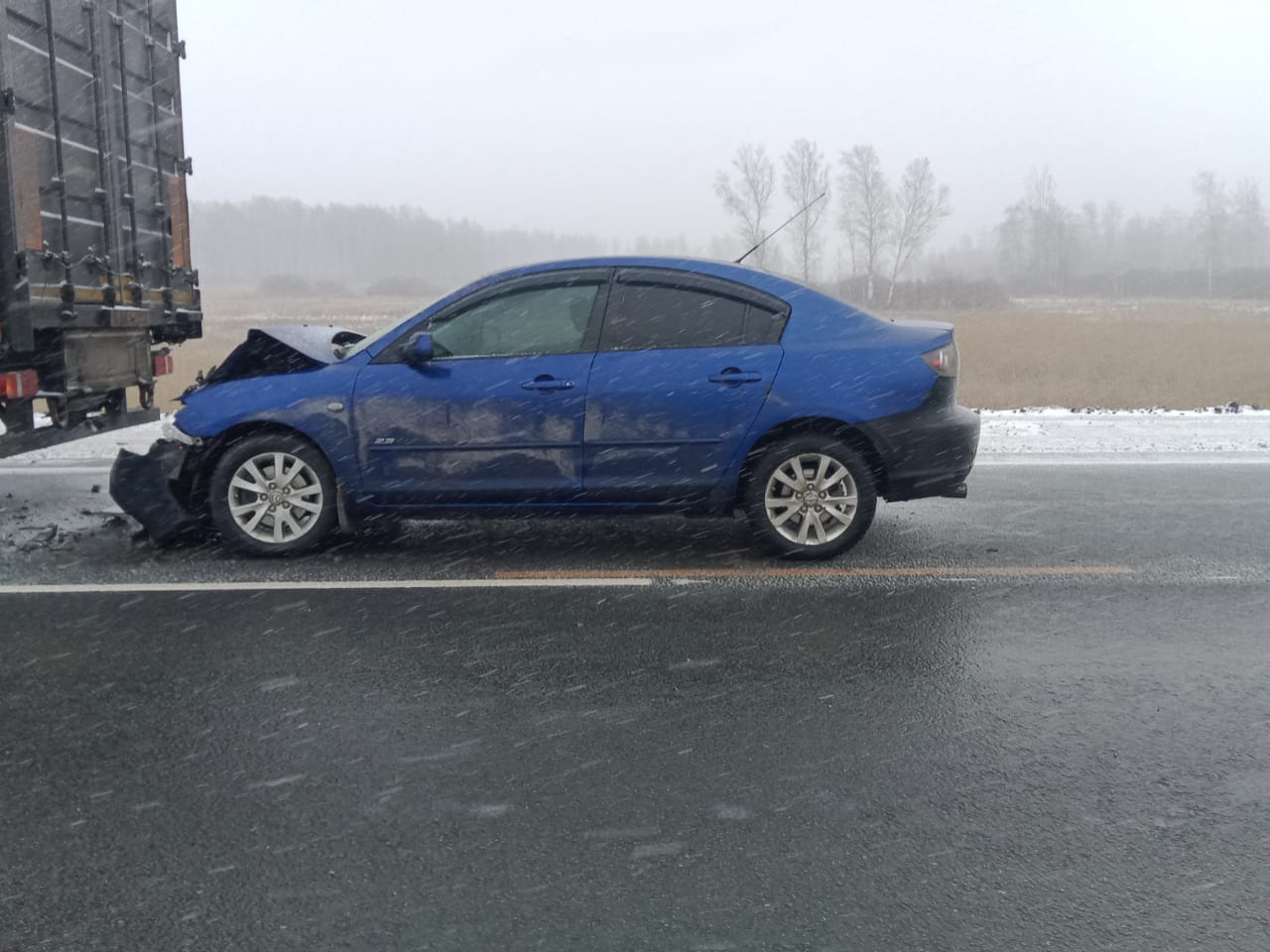 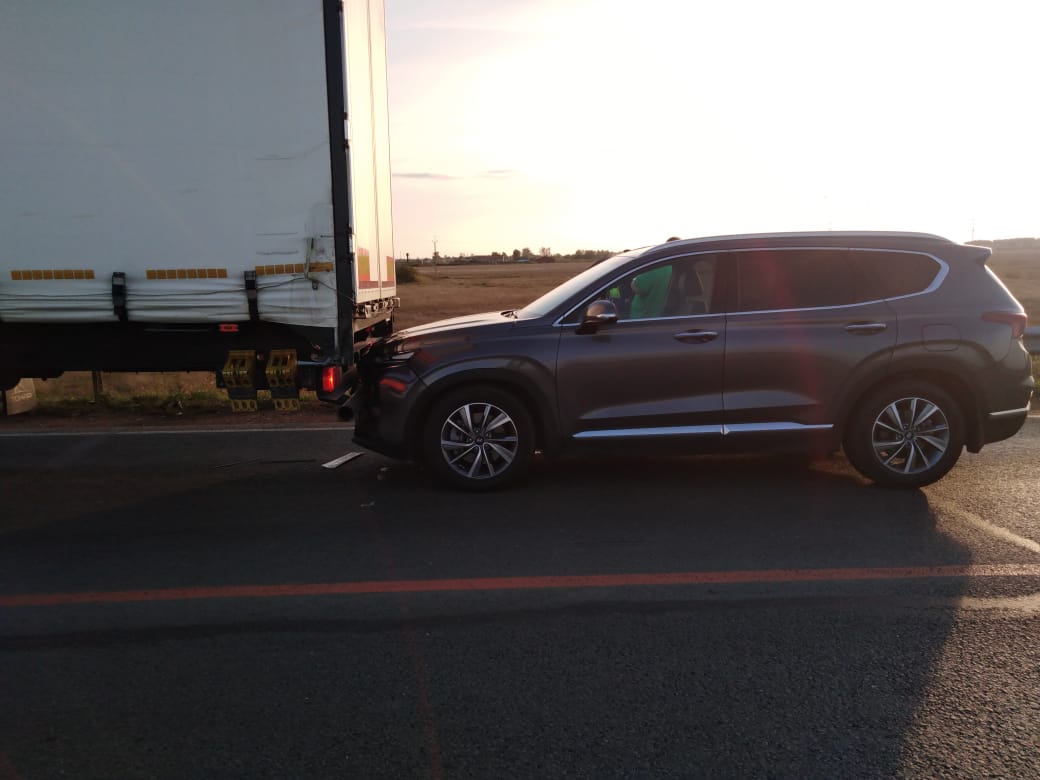 Нарушения правил дорожного движения, повлекших за собой ДТП
Статистика по погибшим в ДТП в 2020 году
Детский травматизм
Мероприятия, направленные на повышение уровня безопасности дорожного движения на территории Каргатского района, выполненные за 11 месяцев 2020 года
Обустройство пешеходных переходов вблизи образовательных организаций в соответствии с требованиями новых национальных стандартов
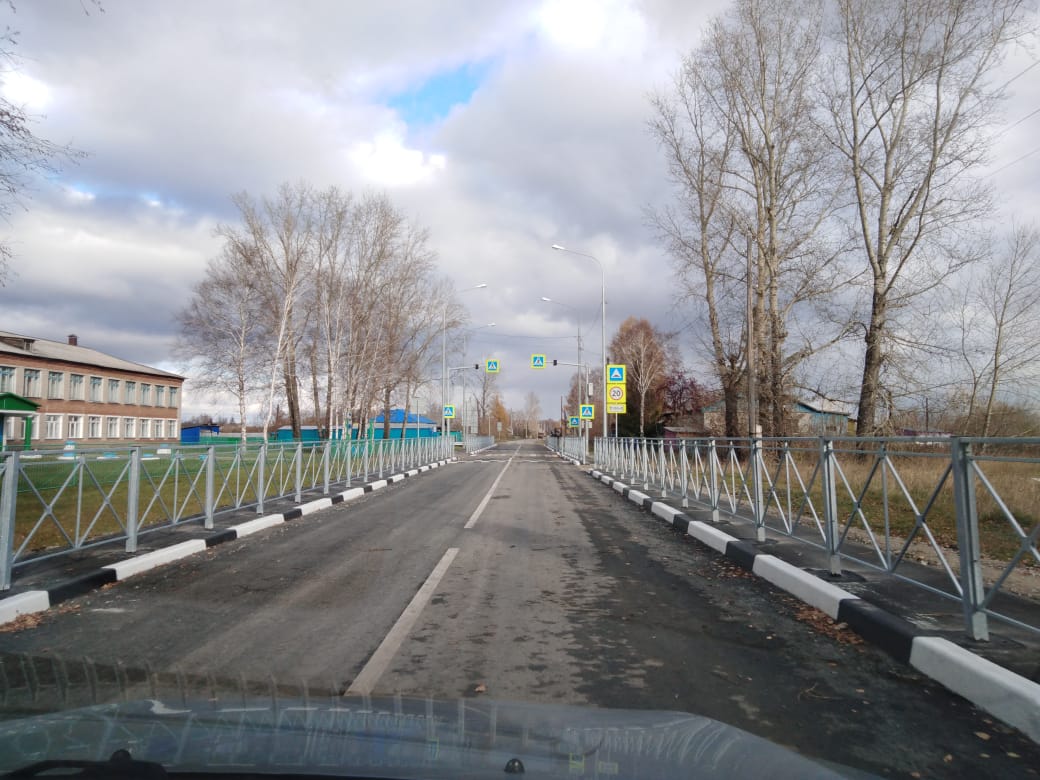 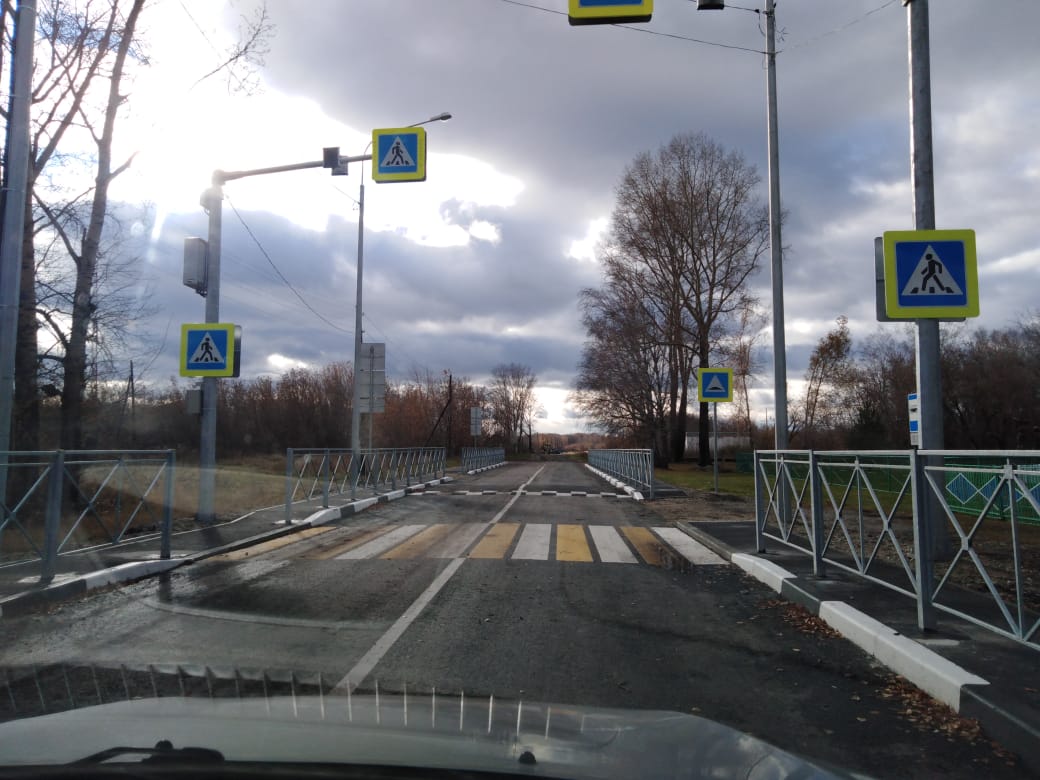 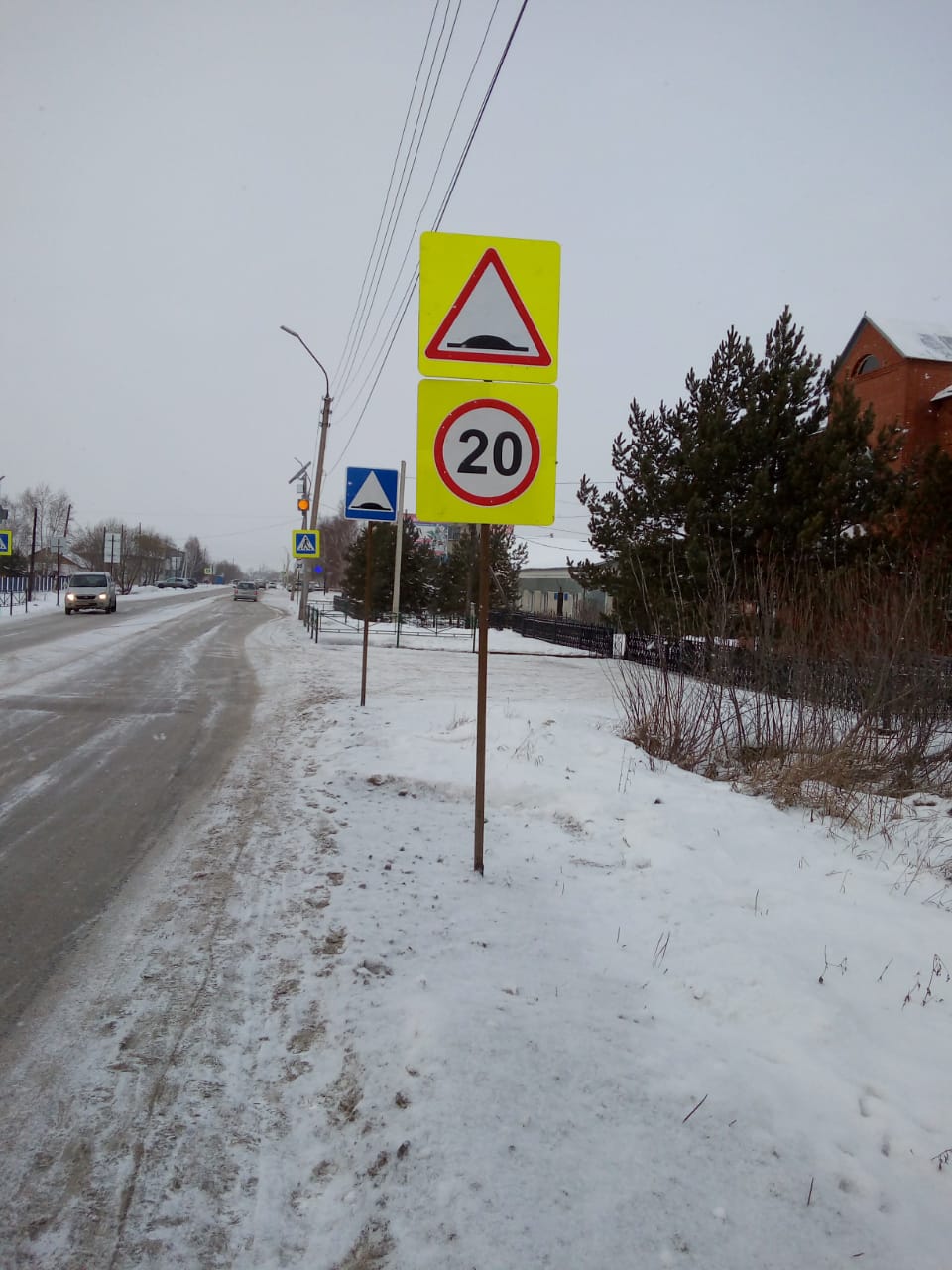 Открытие детского автогородка на территории центрального парка г. Каргата
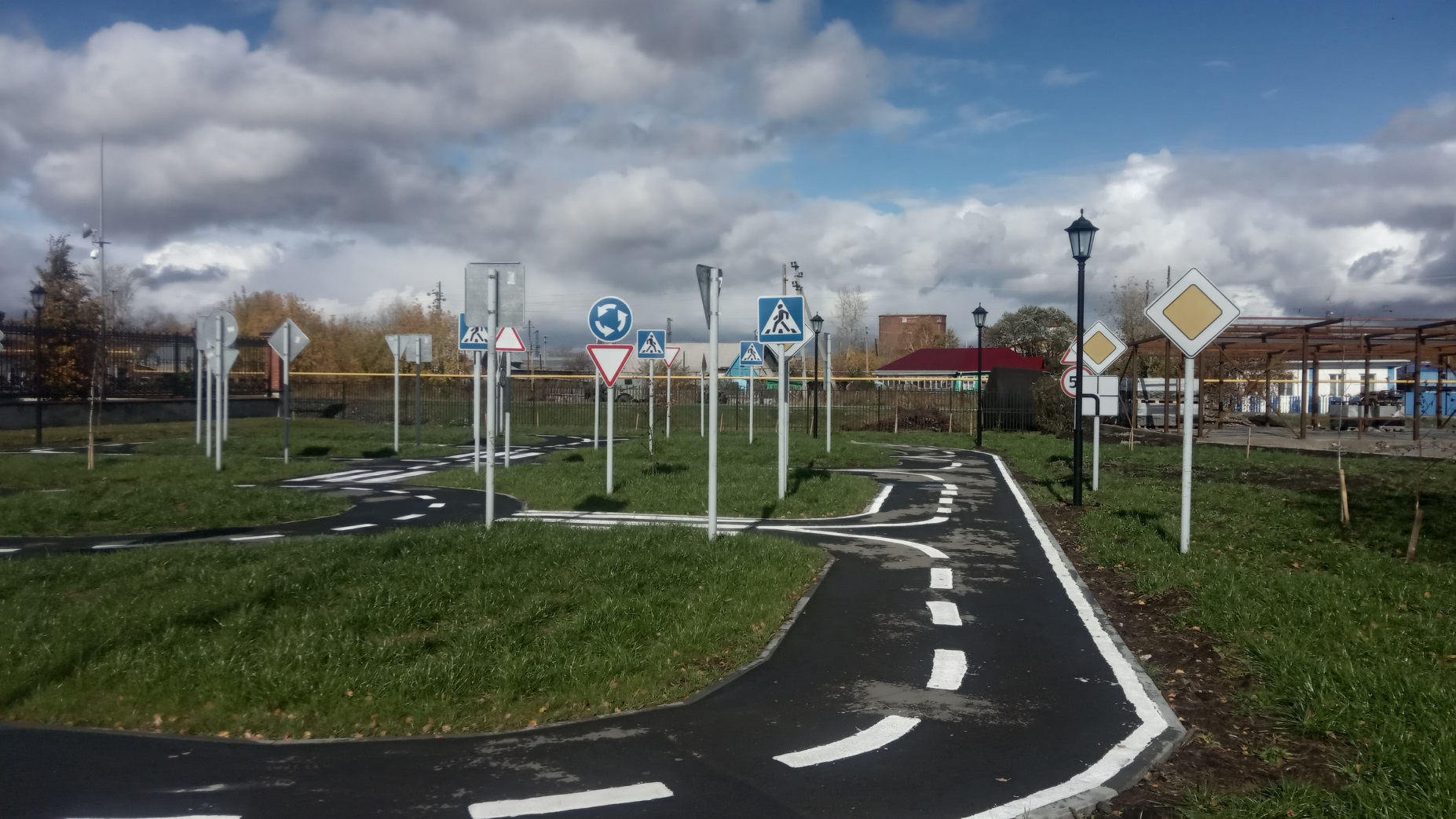 Открытие детского автогородка на территории центрального парка г. Каргата
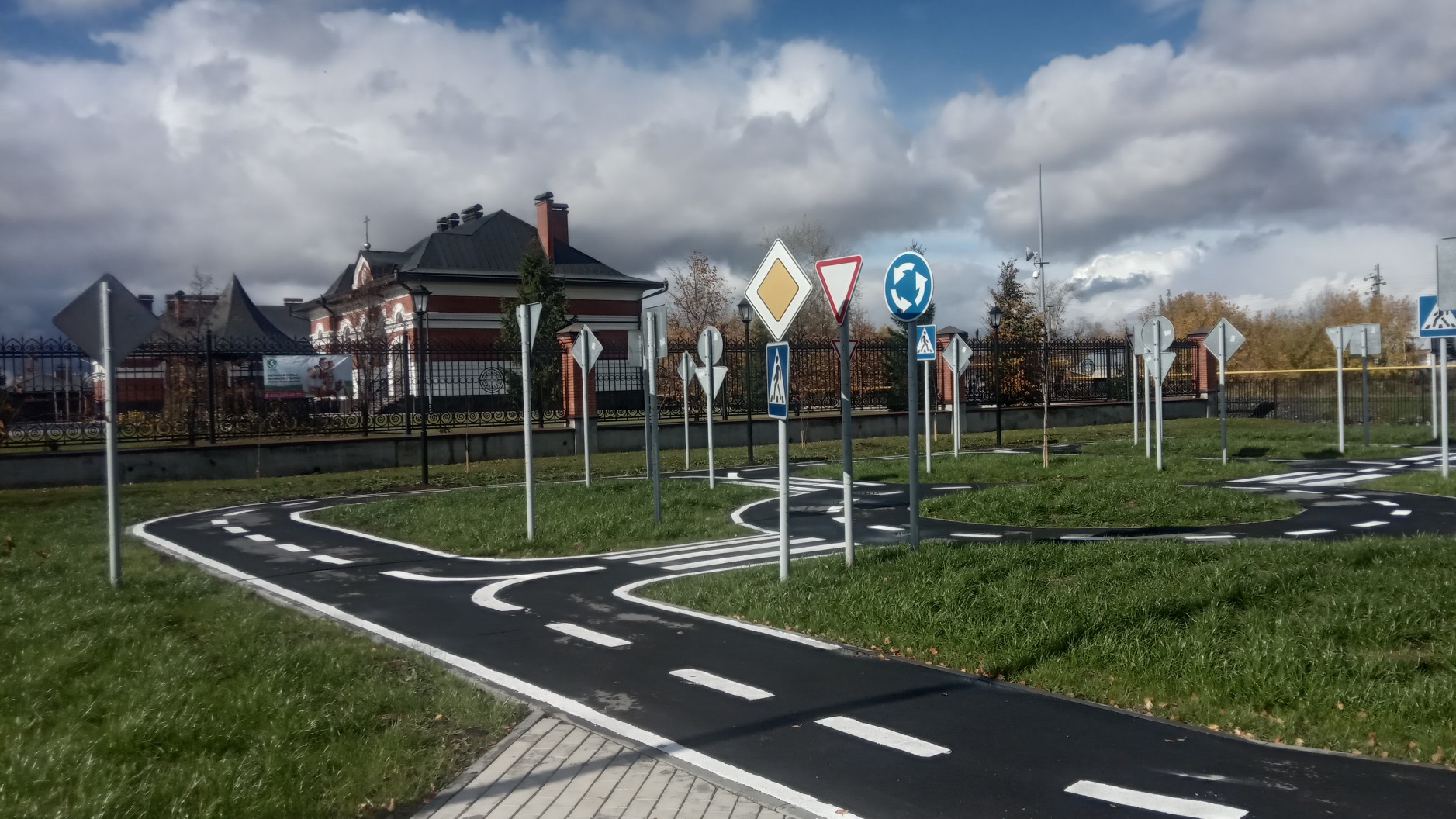 Оценка транспортно-эксплуатационного состояния автомобильных дорог местного значения
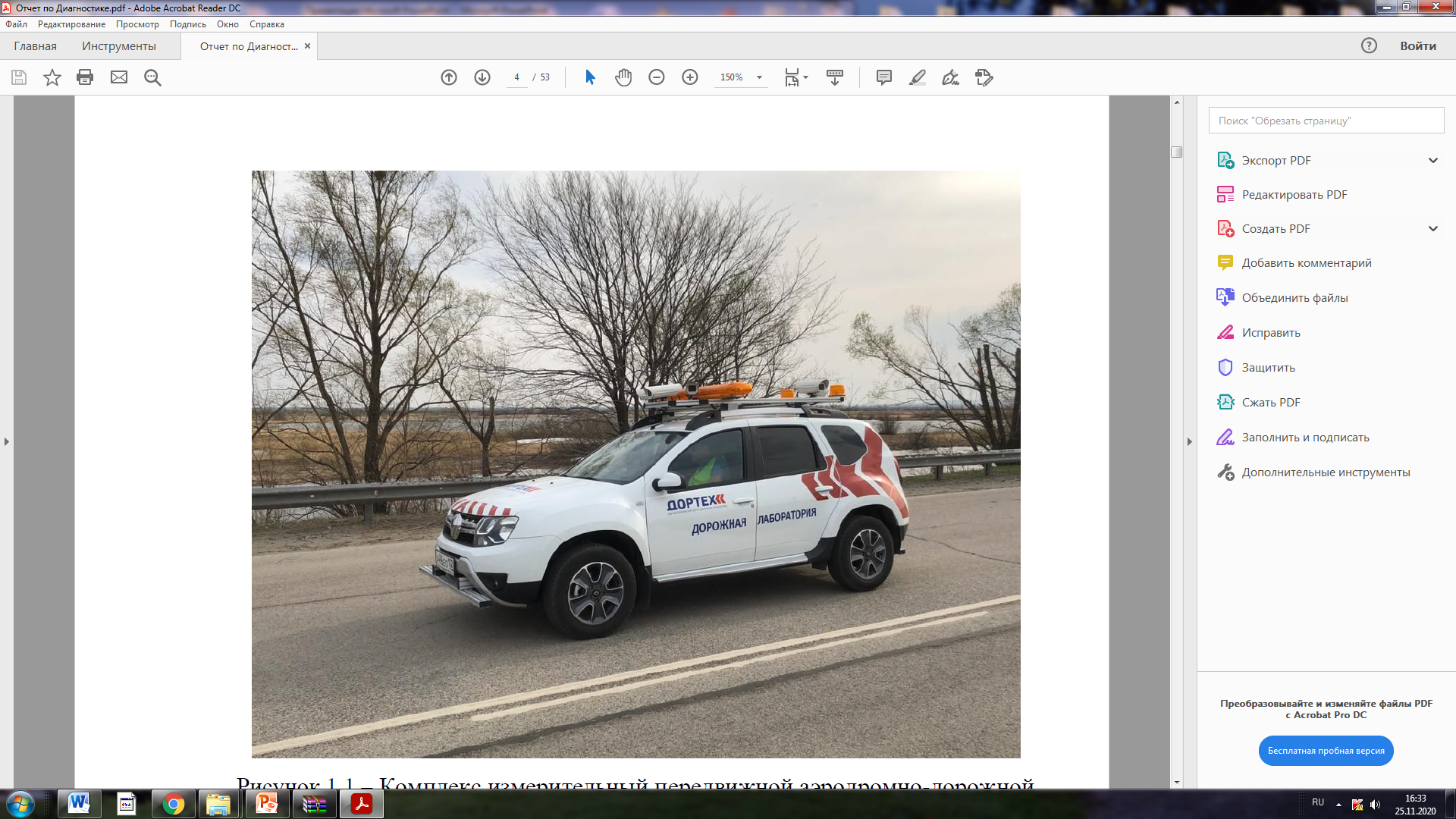 Установка дополнительных дорожных знаков и комплексов фотовидеофиксации
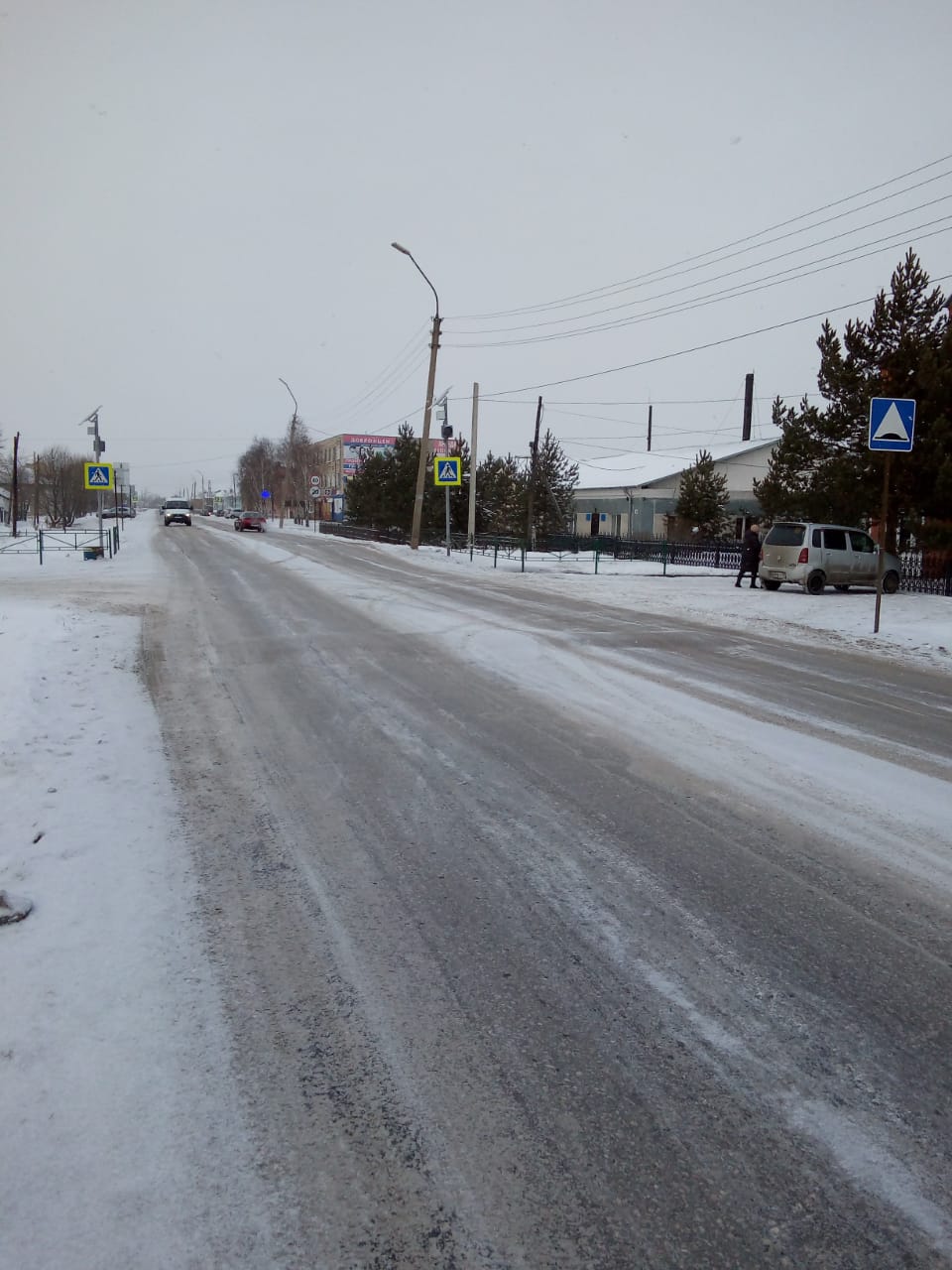 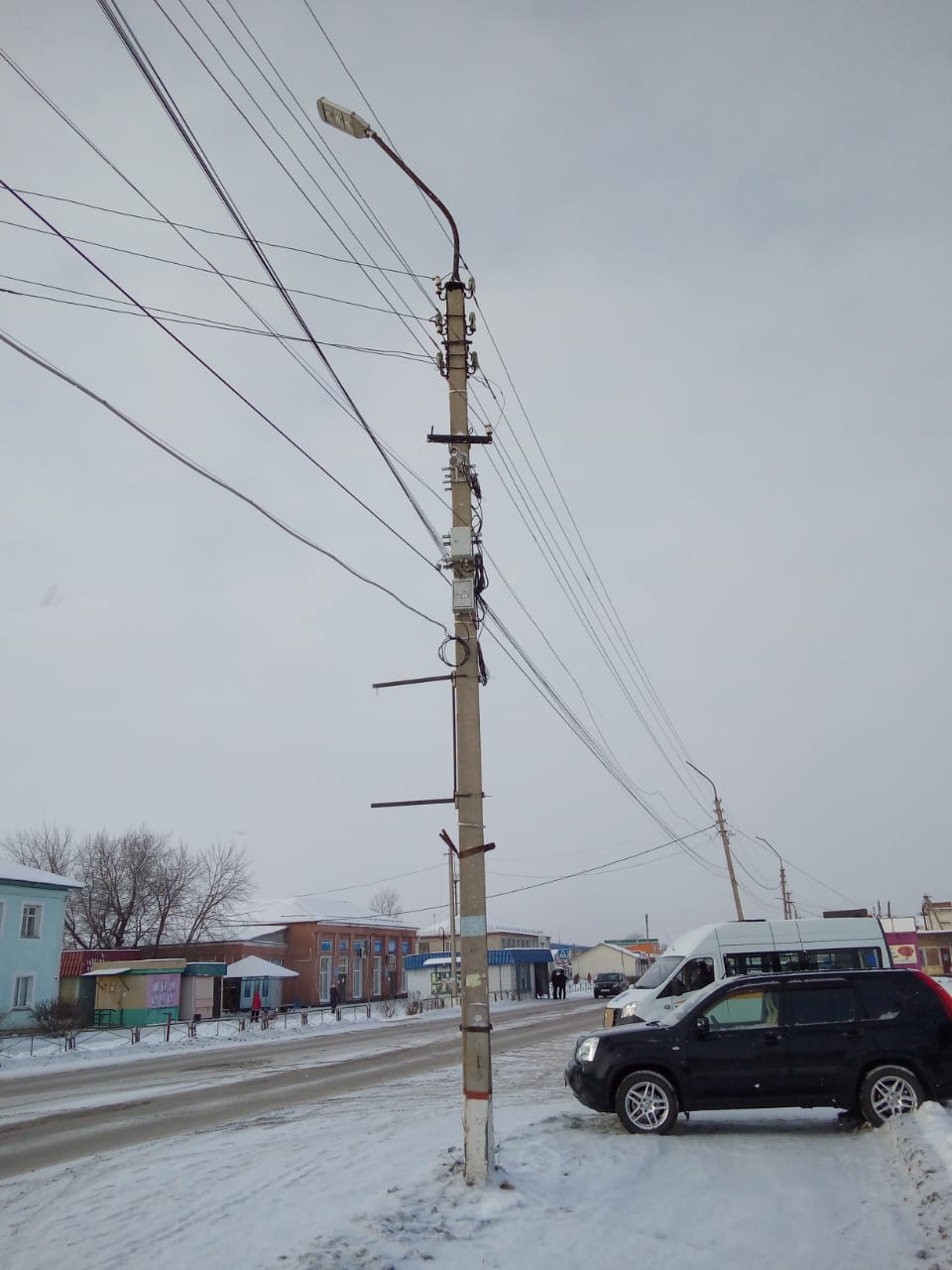 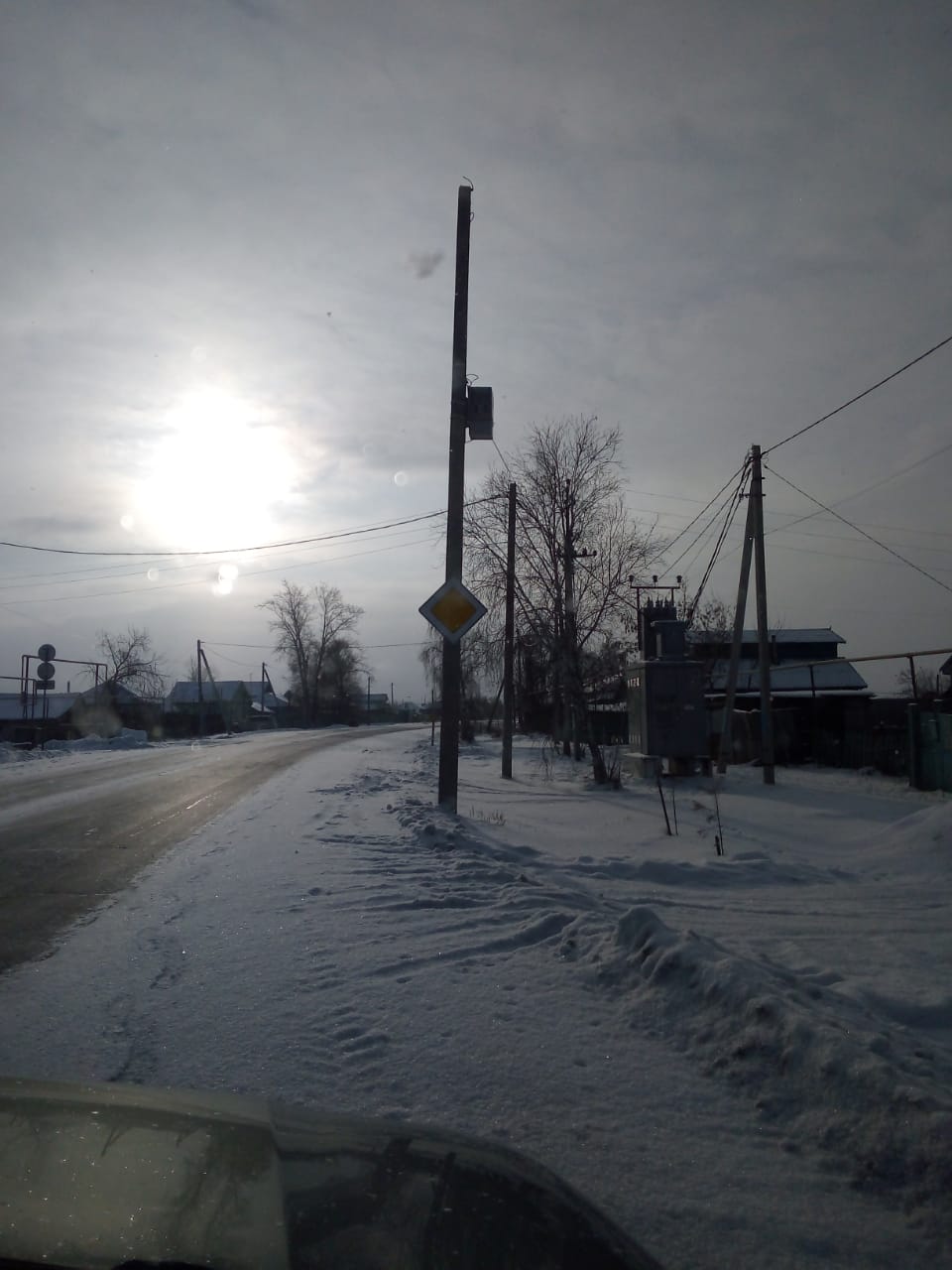 Приобретение дорожной техники
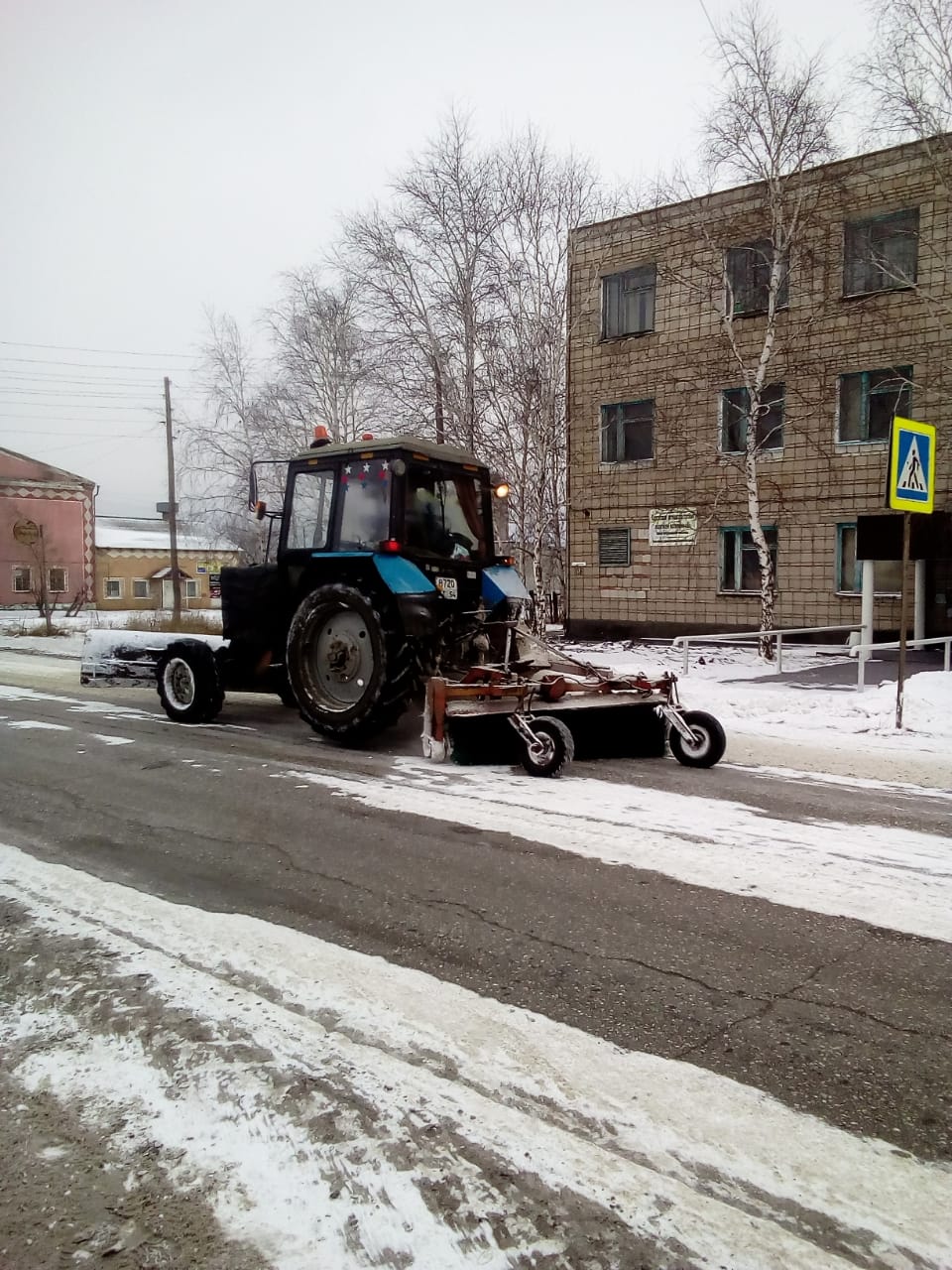 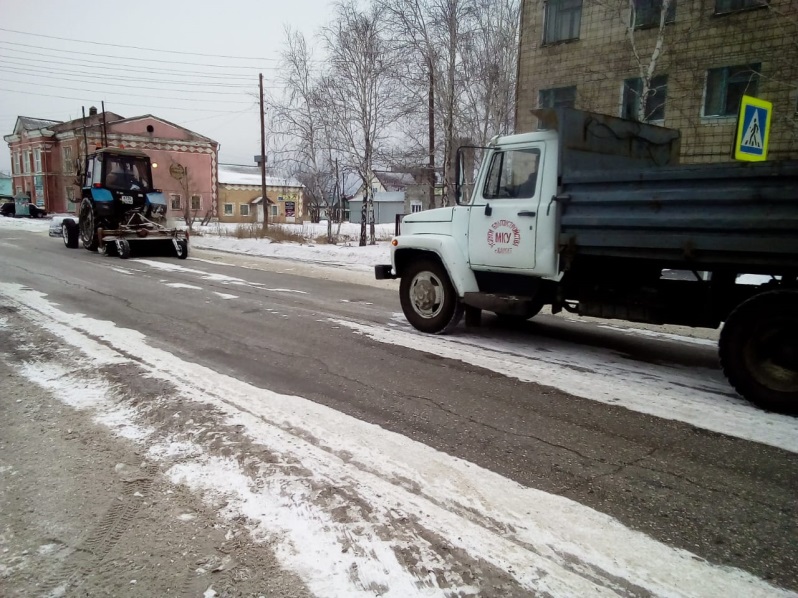 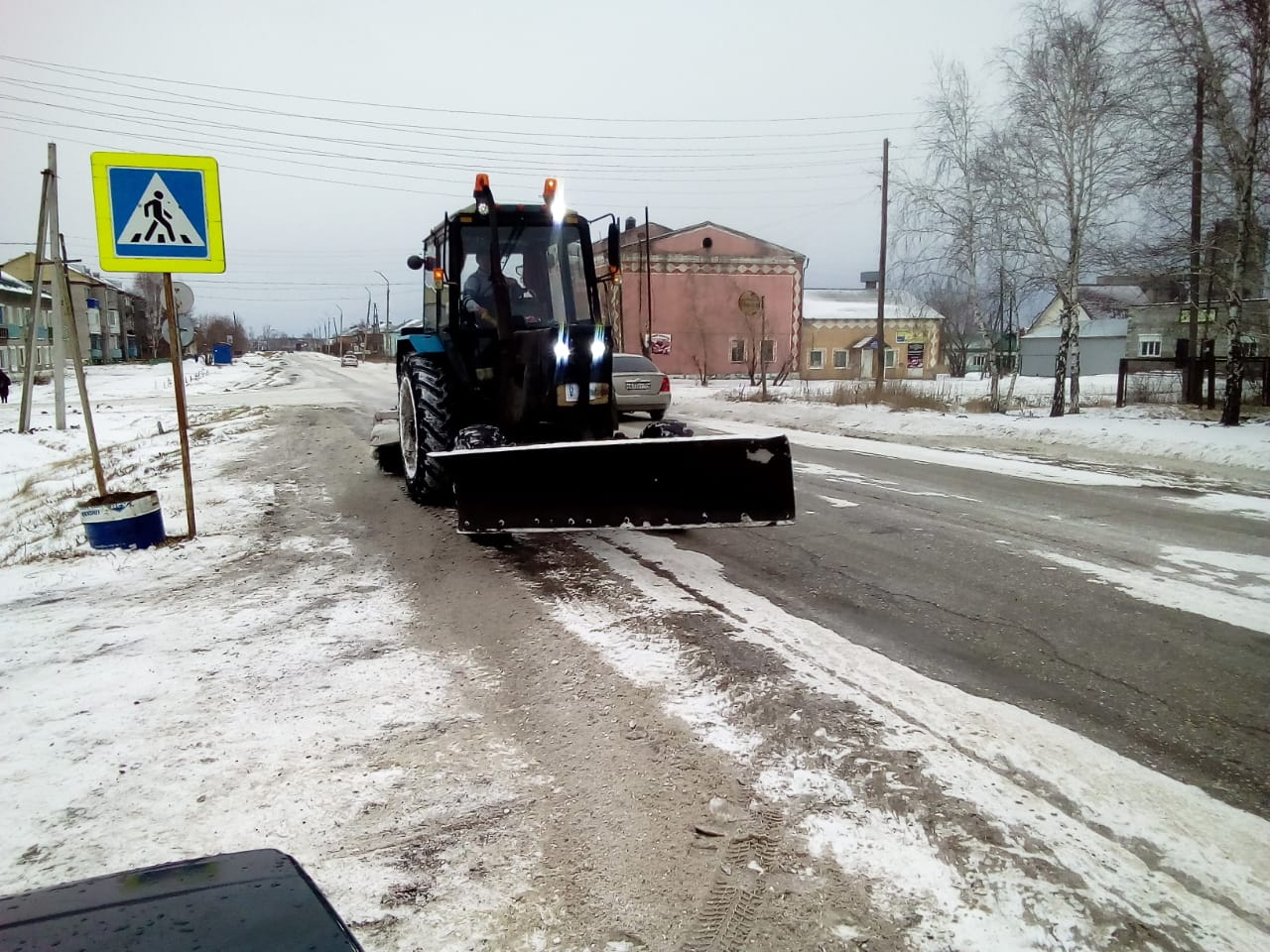 Установка автобусных павильонов
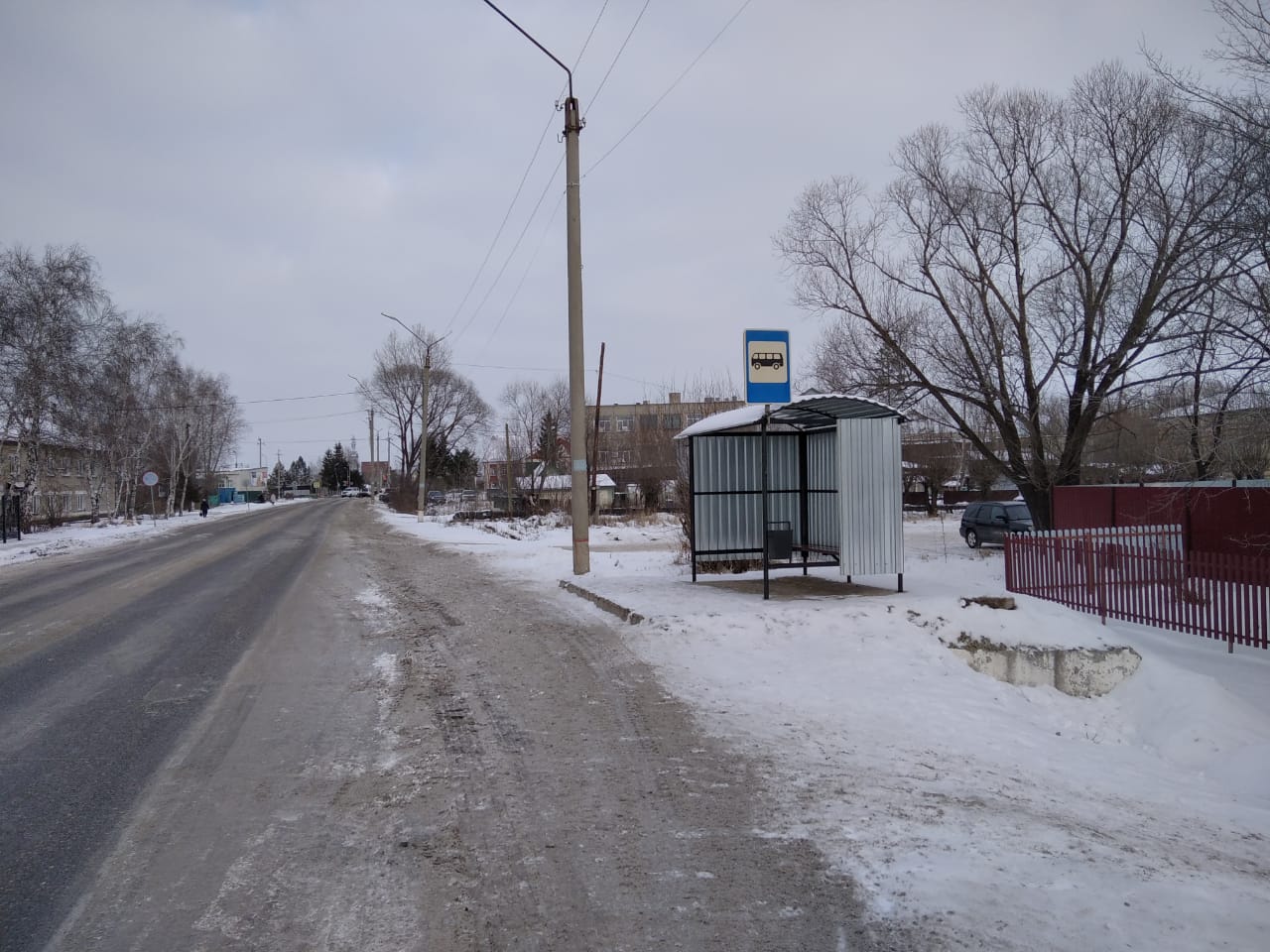 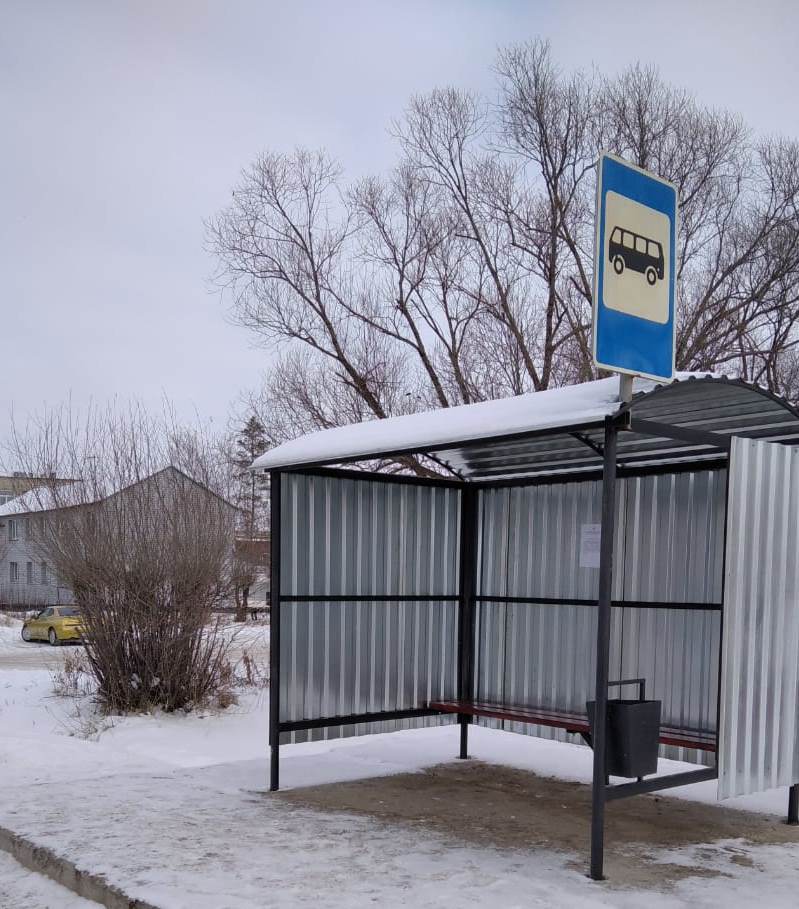 Выполнение 1520 кв. м ямочного ремонта
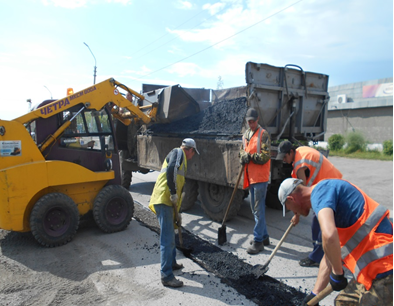 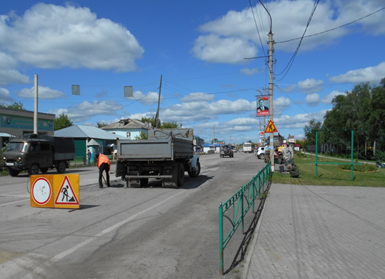 Устройство 1,5 км уличного освещения
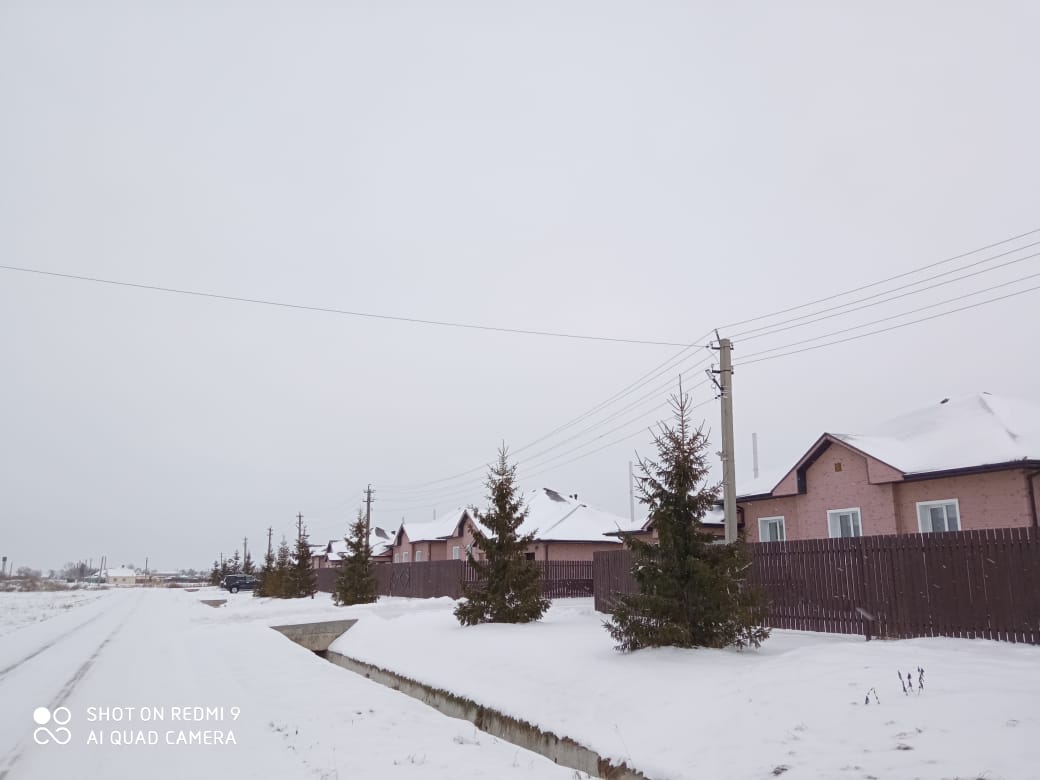 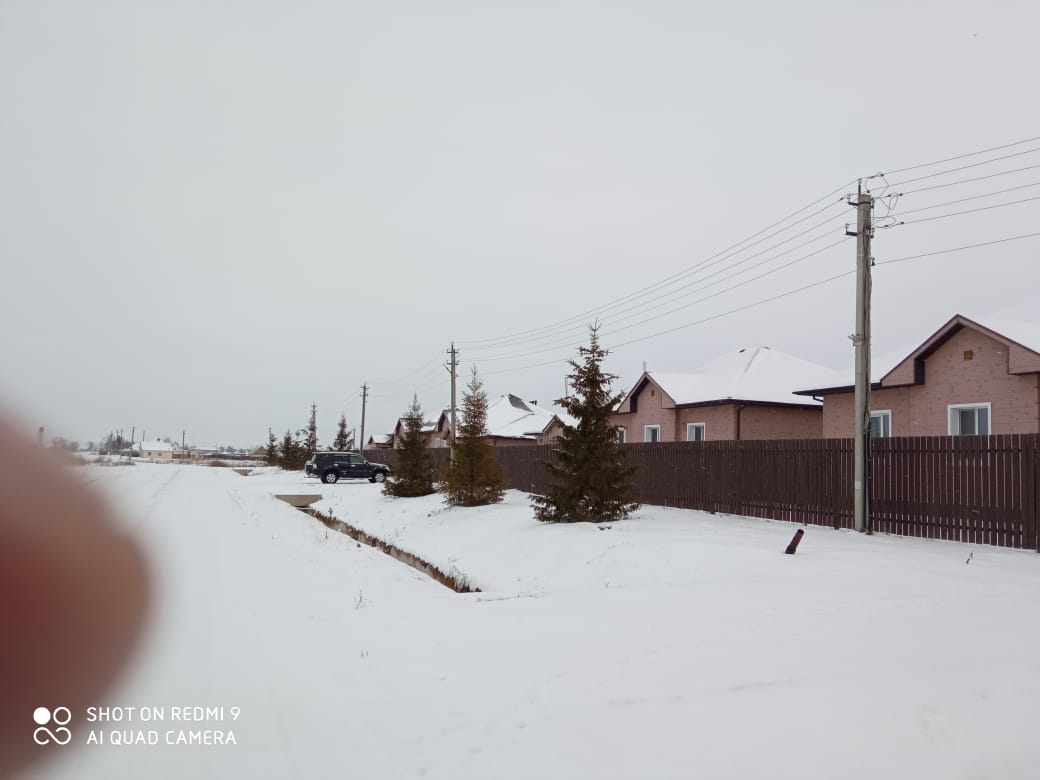 Работы по объекту «Реконструкция автомобильной дороги по ул. Заречная в г. Каргате»
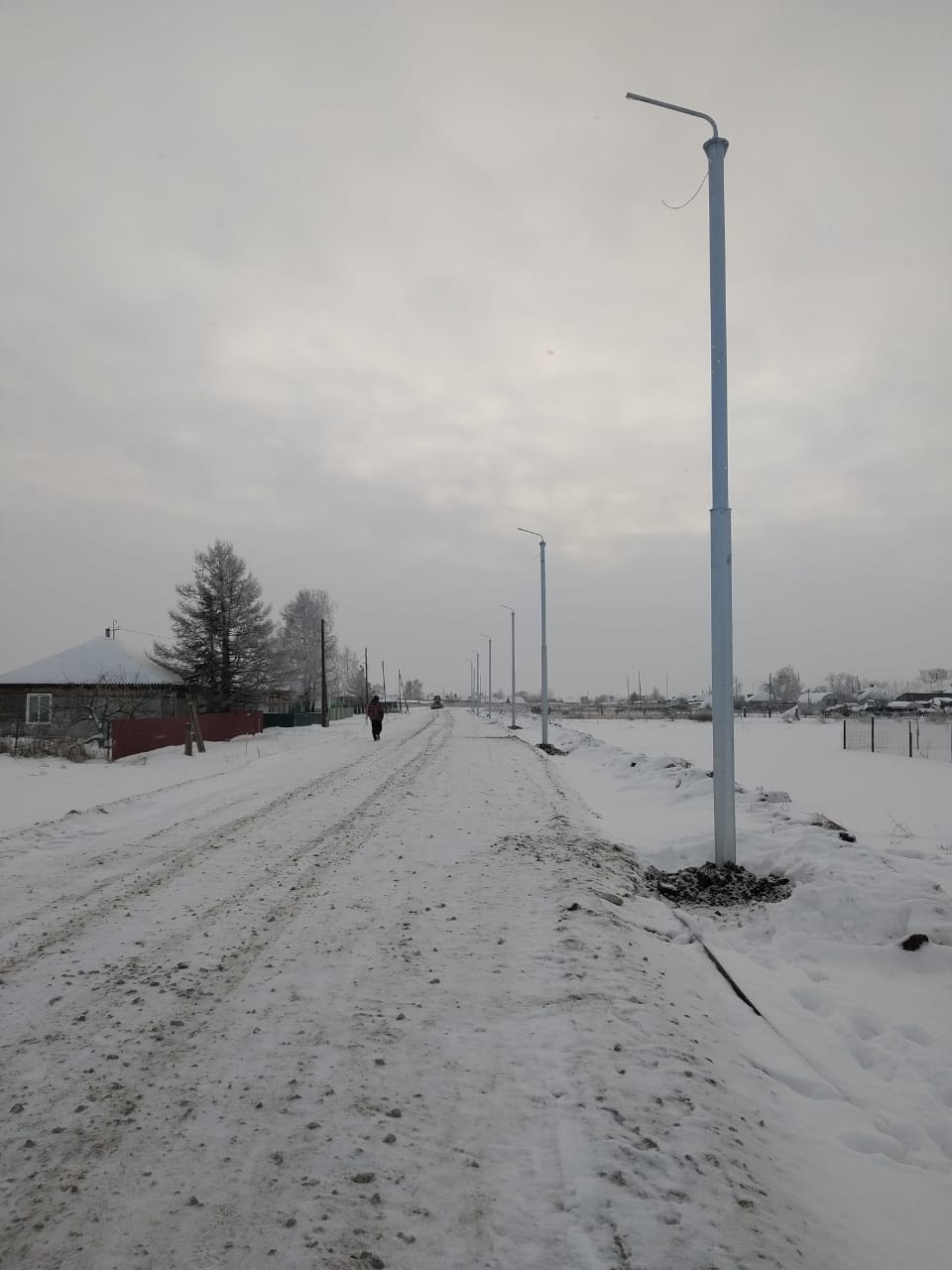 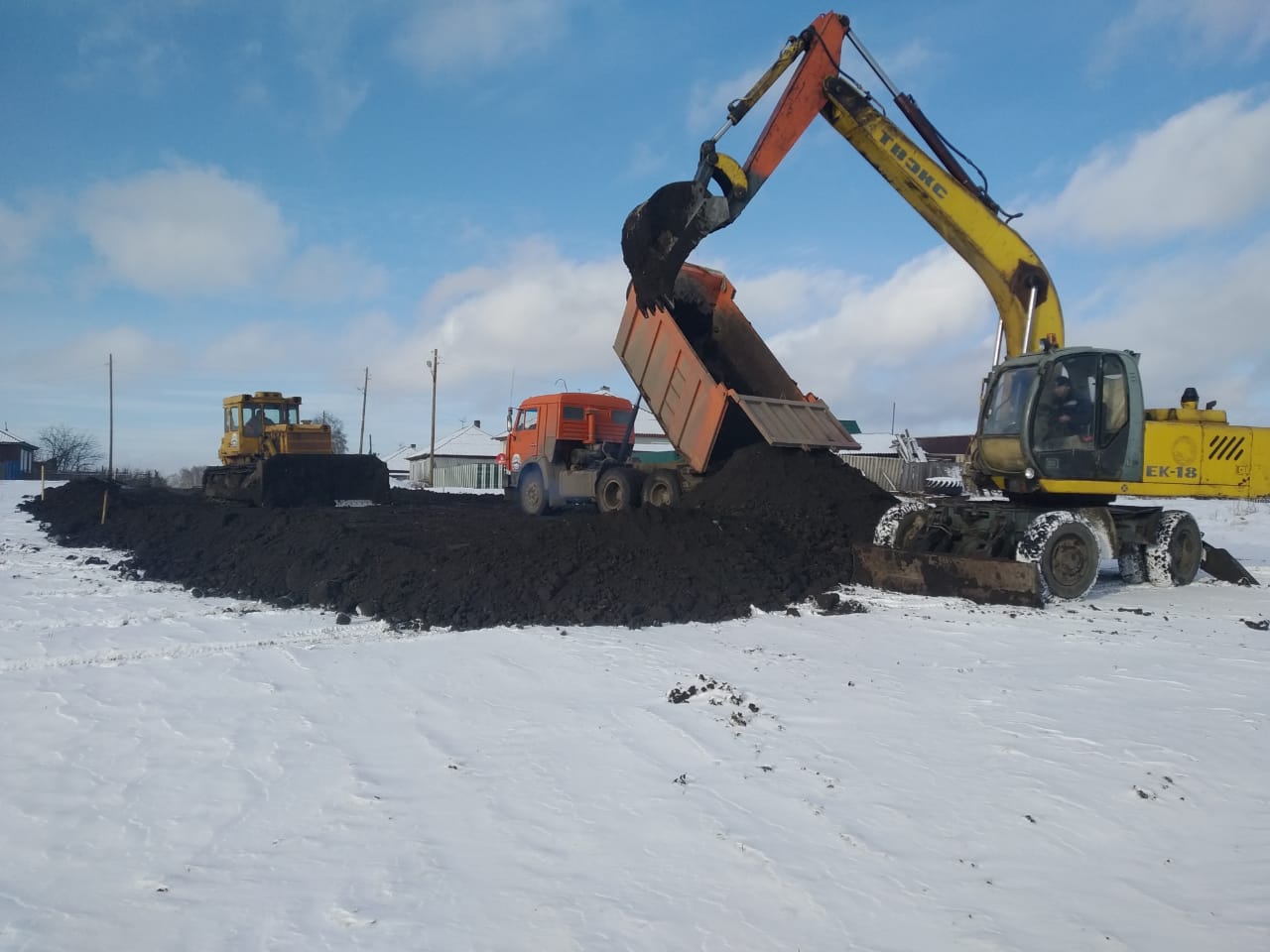 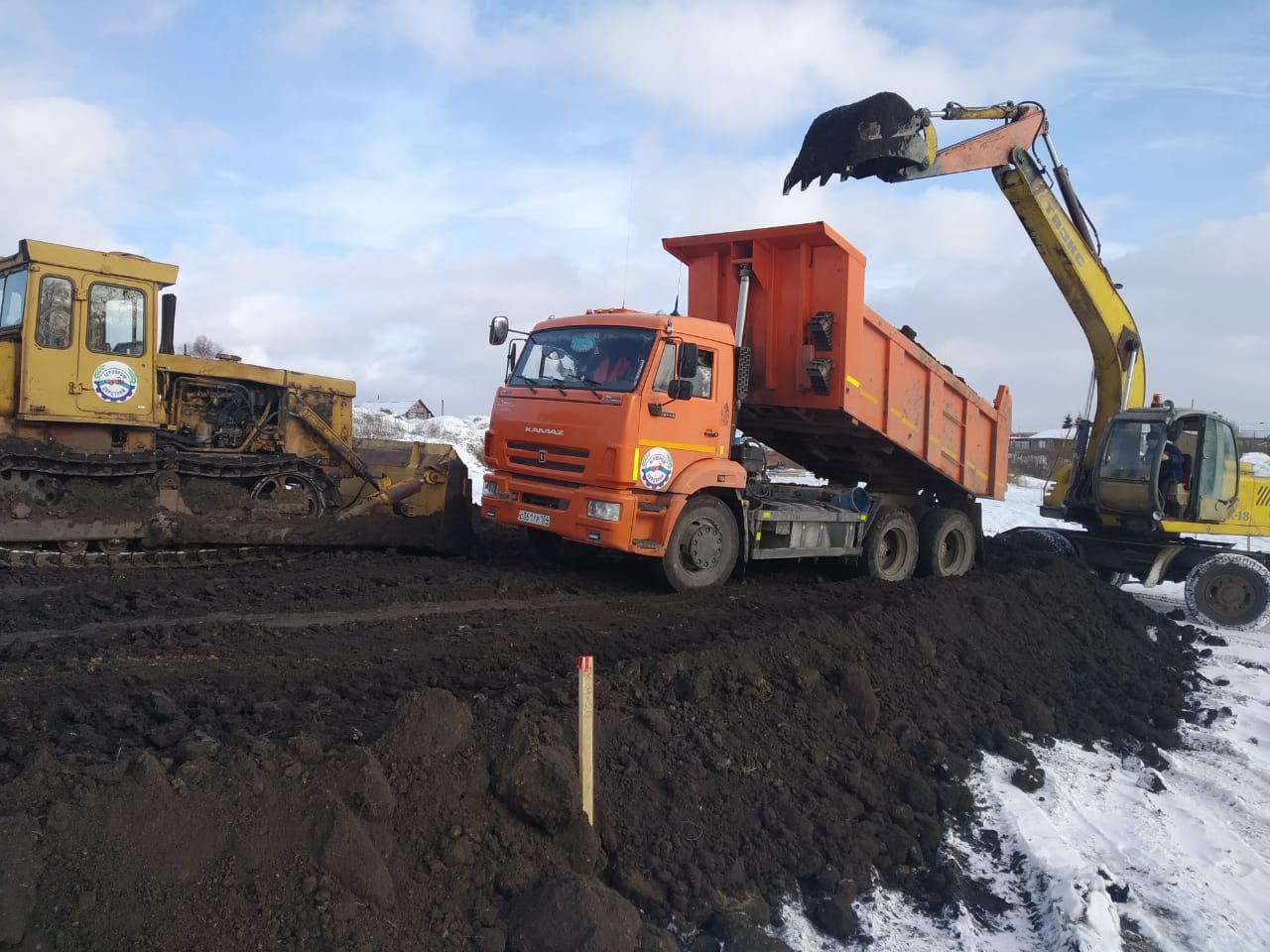 Работа по профилактике детского дорожно-транспортного травматизма
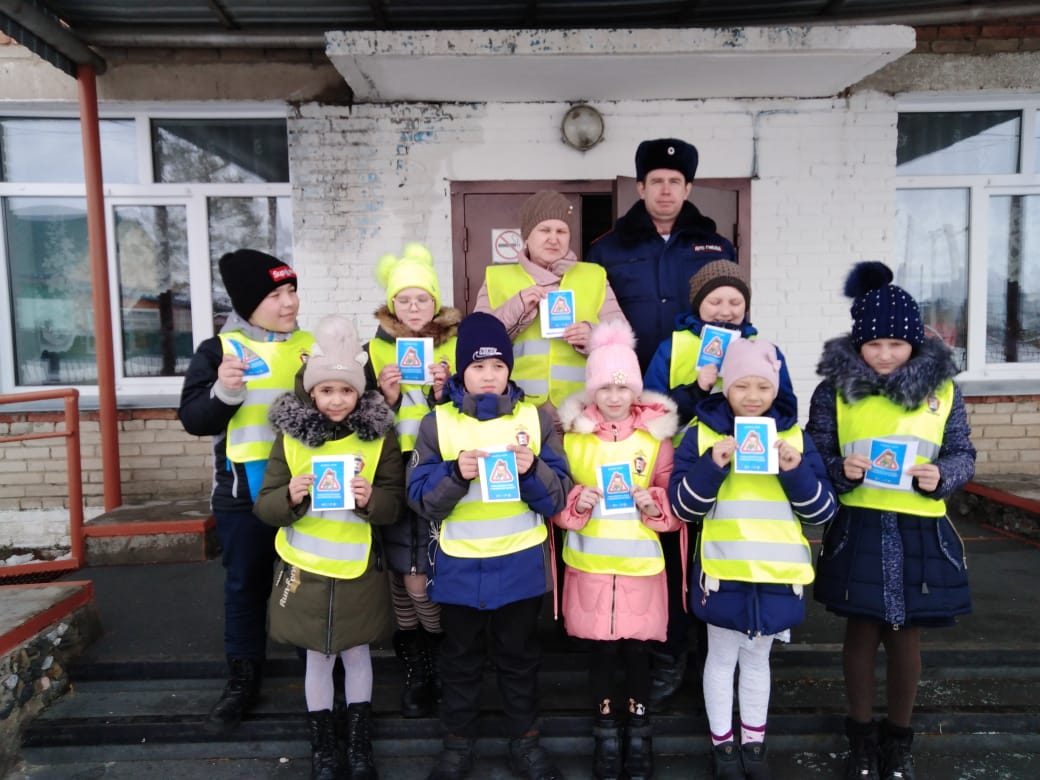 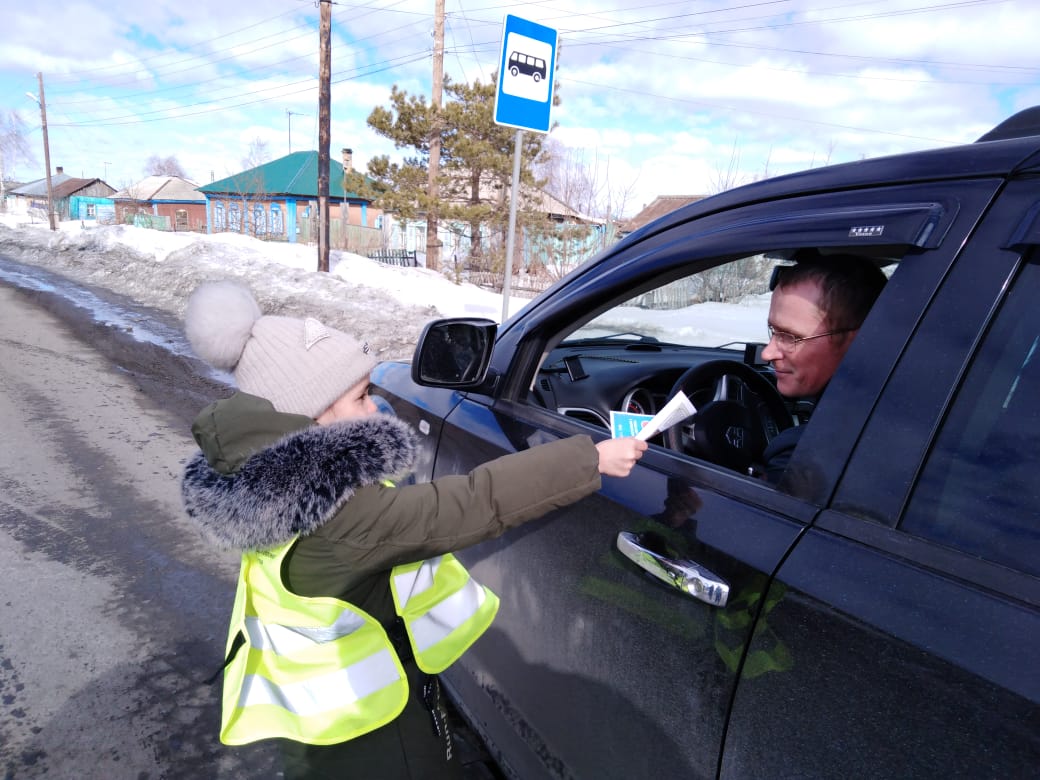 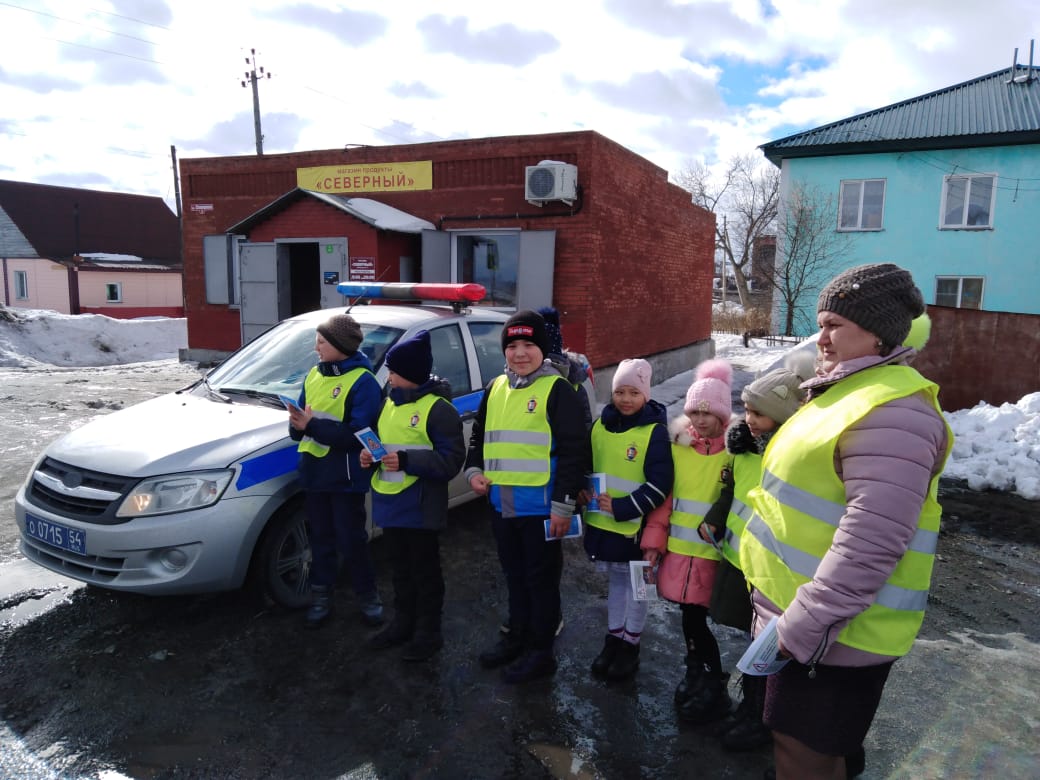 Работа по профилактике детского дорожно-транспортного травматизма
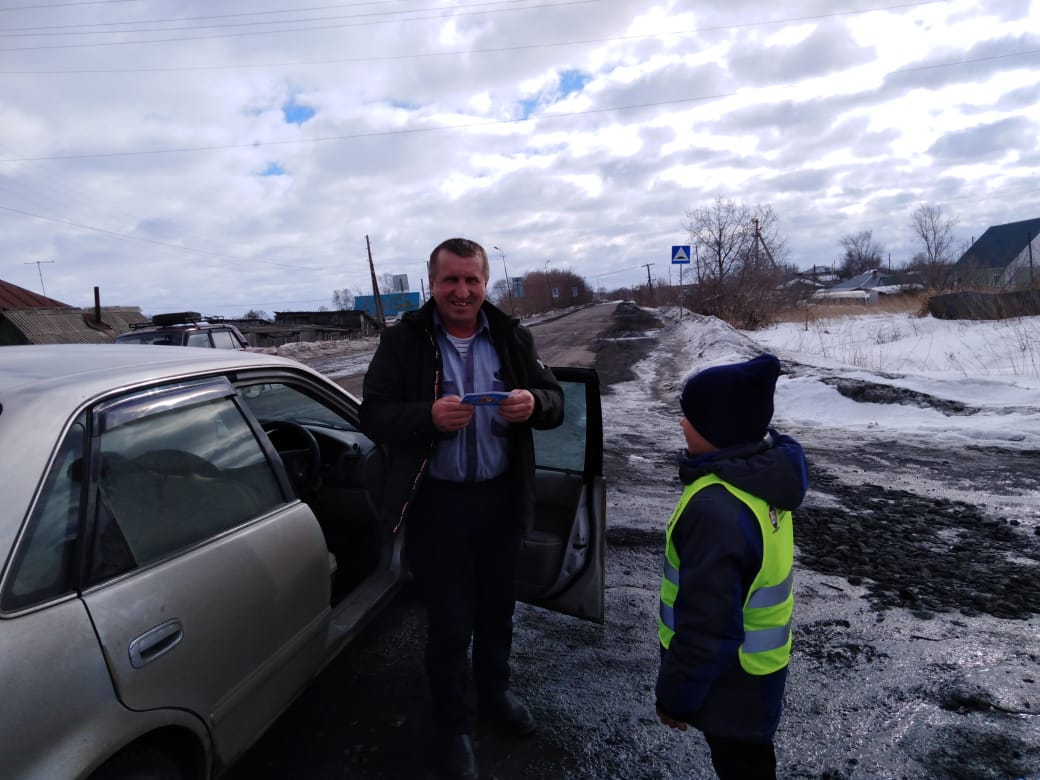 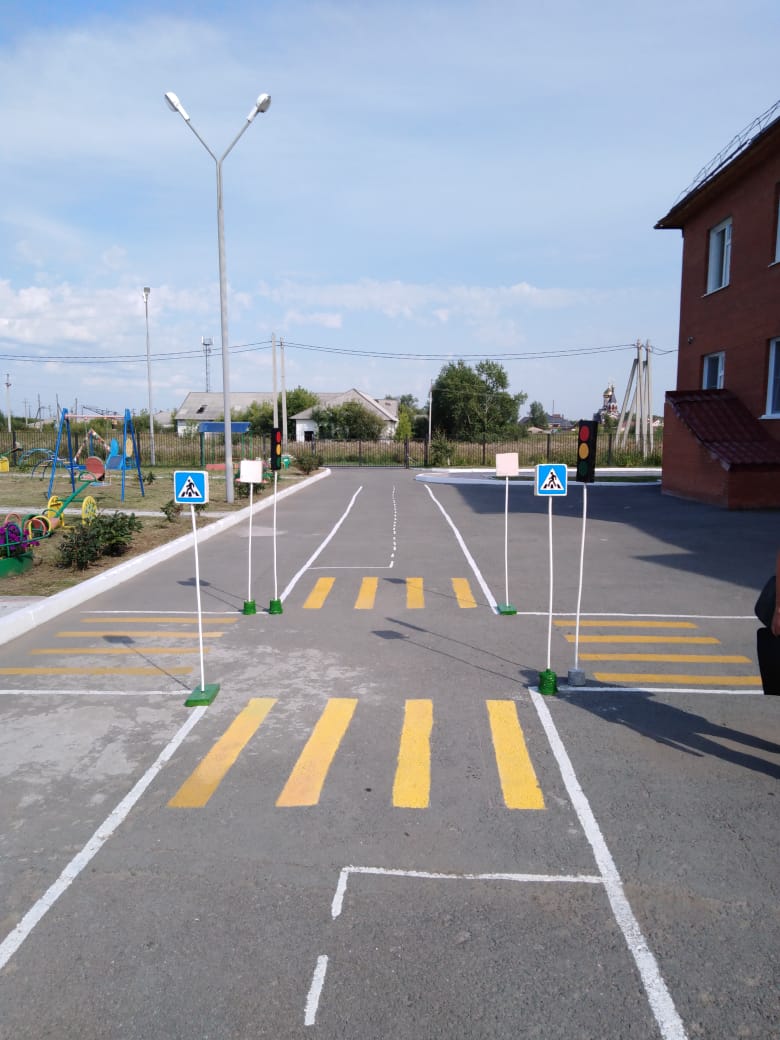 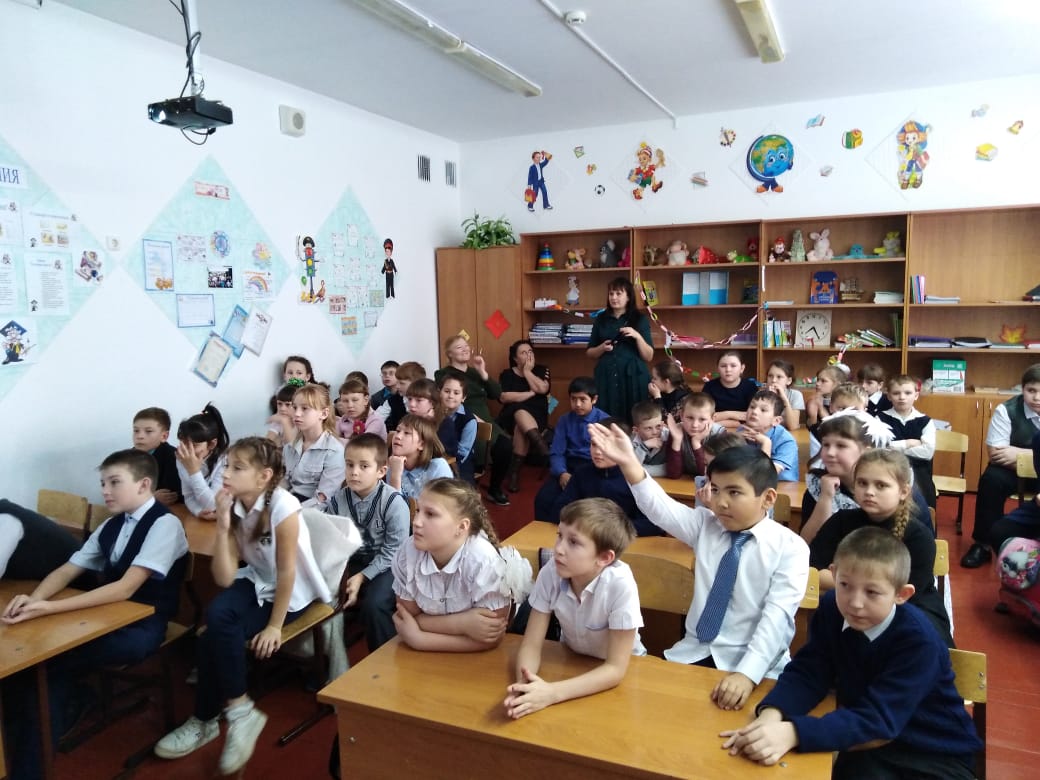